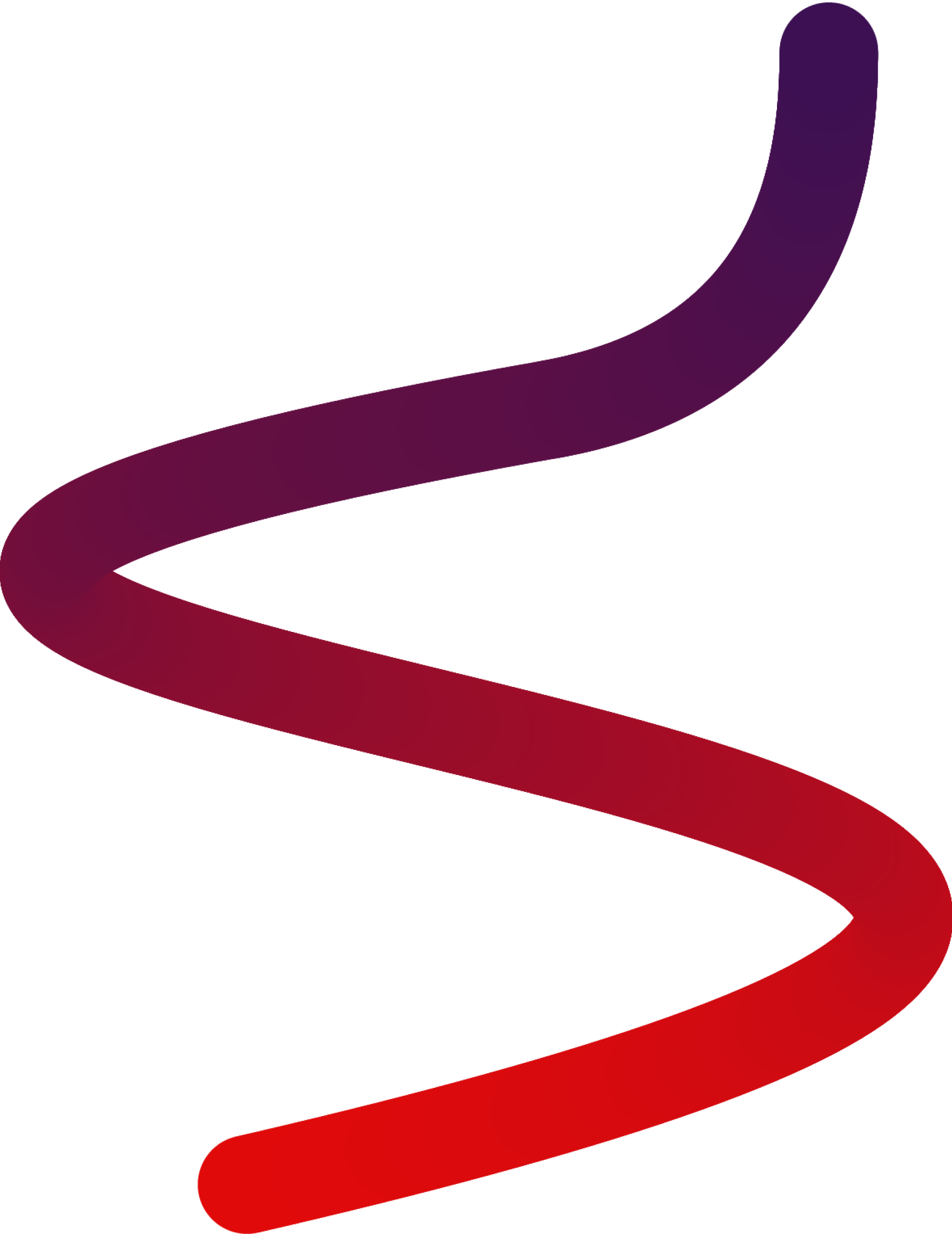 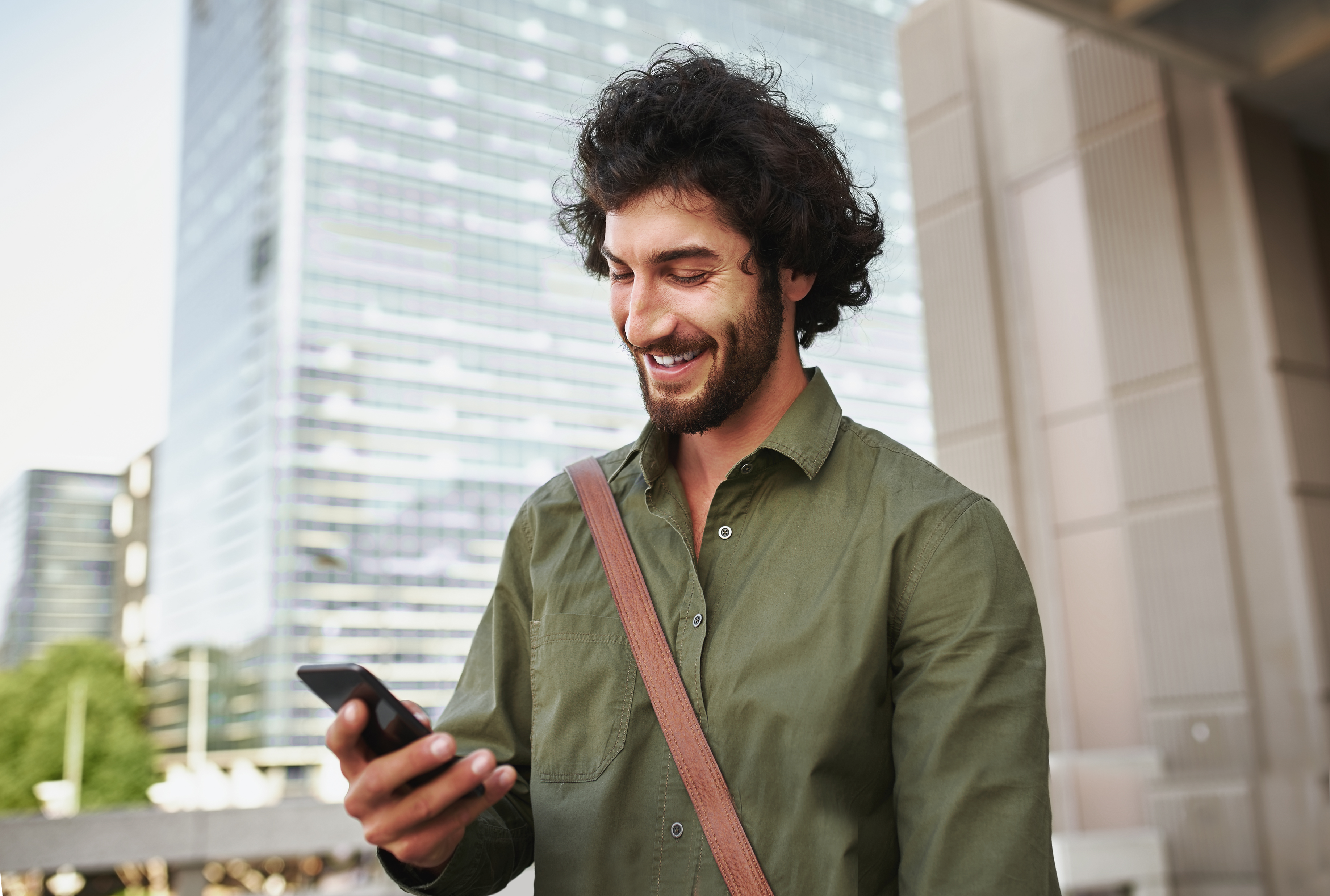 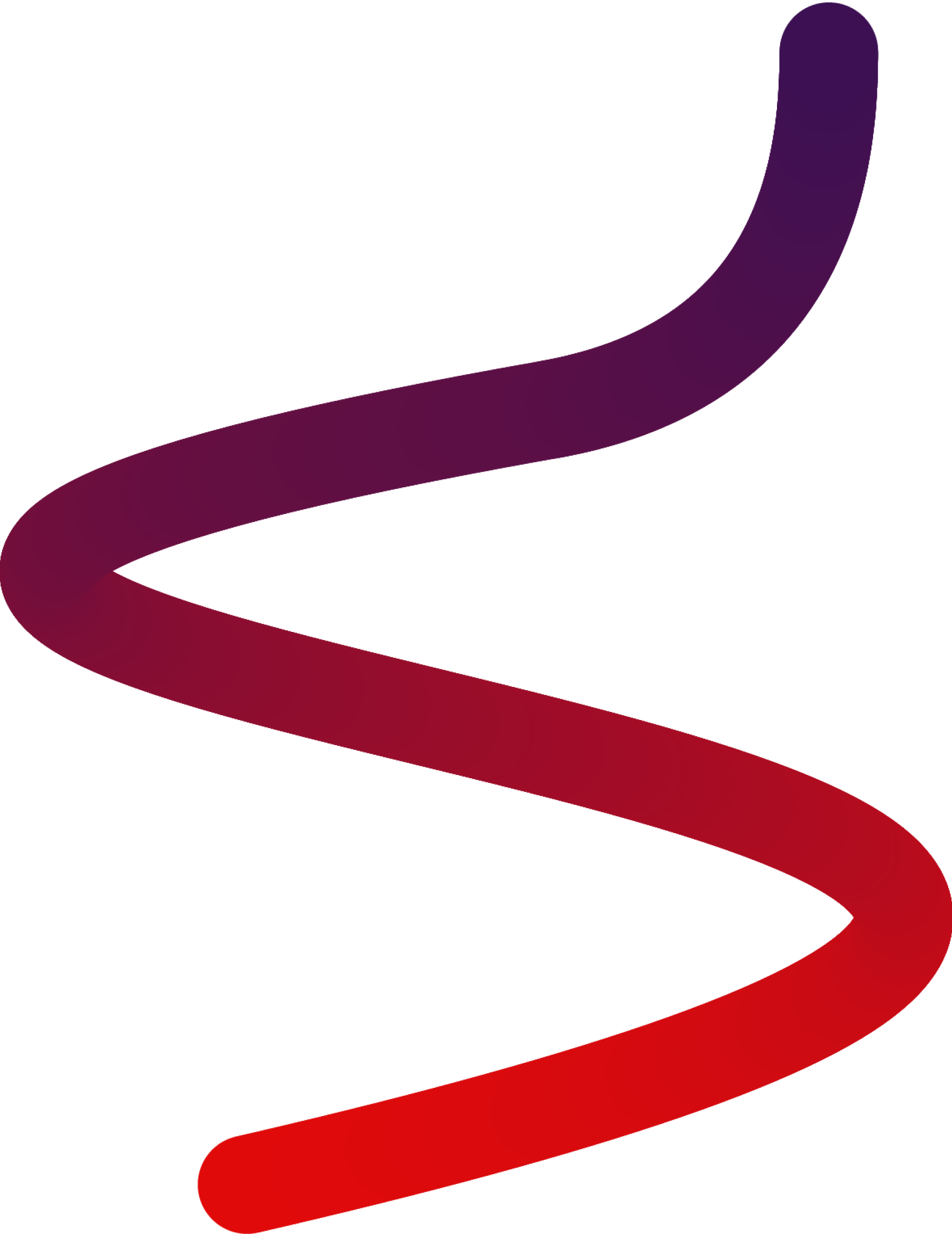 Virgin Pulse’s mobile app
Keep on trackin’, no matter where you are
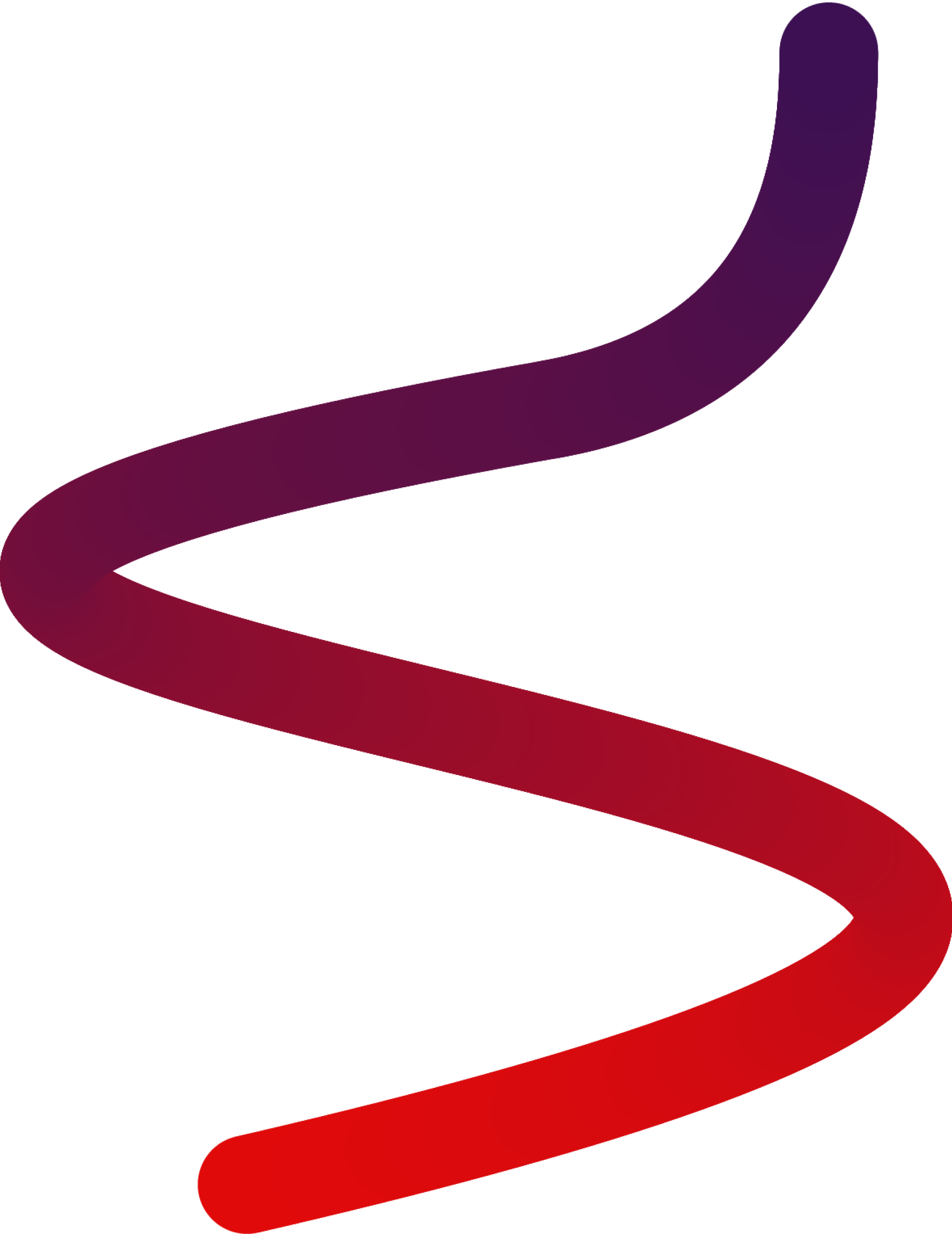 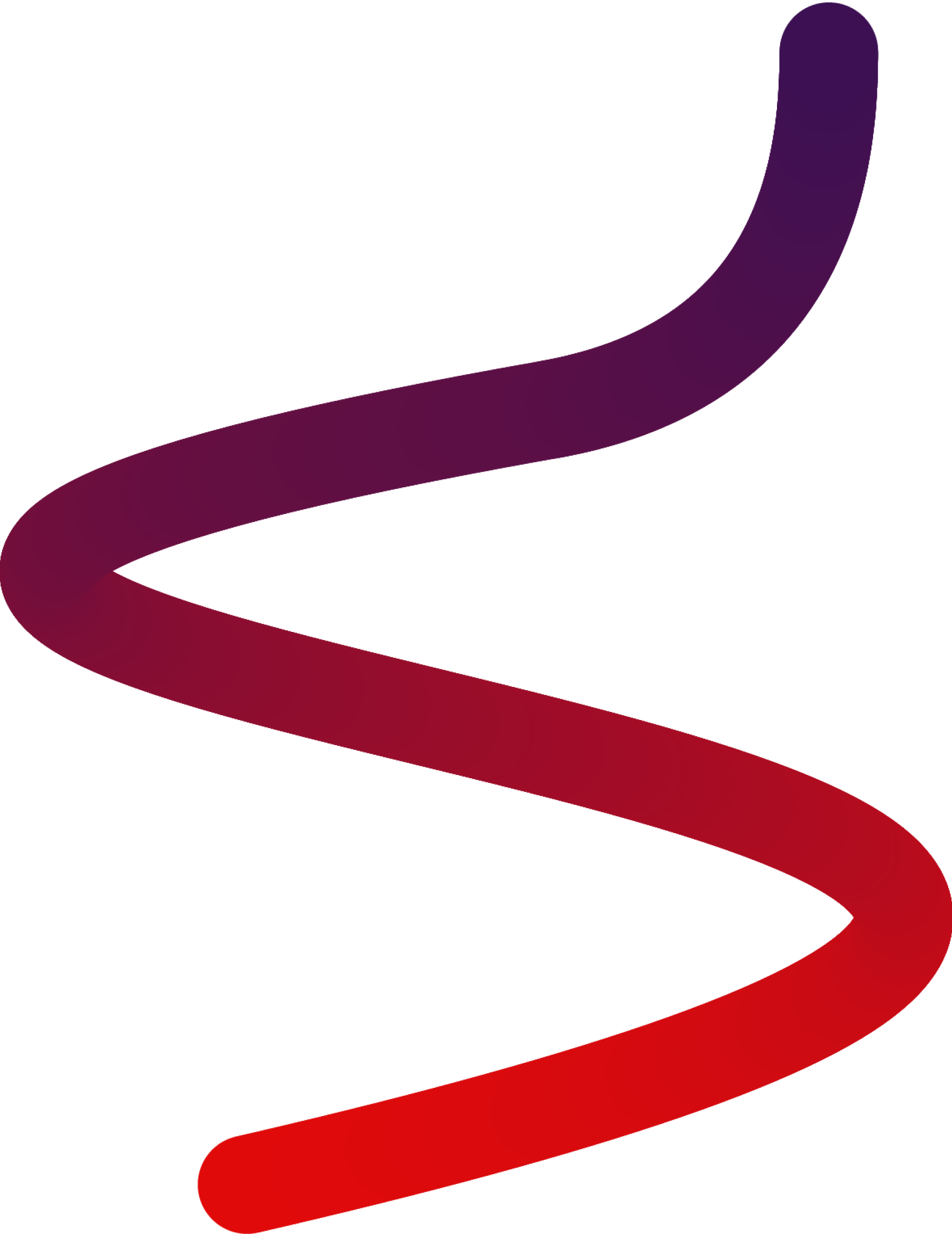 The fun doesn’t stop when you leave work. Keep challenging your coworkers (and yourself) to get healthier, whether you’re at home, headed to the gym, or between meetings. Our mobile app has all the same, great features as the website — and even more convenience.
Get the free mobile app today from the App Store or on Google Play.
Virgin Pulse’s mobile app puts the best features of the Virgin Pulse program right in the palm of your hand. Access your account anywhere, anytime, and keep track of your progress and rewards. Turn on your mobile alerts so you don’t miss out on fun challenges and other opportunities.  Go to your phone’s Settings and find Virgin Pulse in your installed apps. Go to Notifications > Allow/Show Notifications.
Use the free mobile app to:
Get healthy tips                          from cards
Track progress
• Track your steps and
   other activities.
Read, complete, and share                    your Daily Cards to explore                         new ways to get healthier                           — and earn rewards!
• Check your progress and 
   milestones.
• See your rewards.
• Track Healthy Habits.
Compete in challenges
Sync* your steps
• Automatically sync
  information from your
  fitness tracker to your app
  — and earn even more!
Check your progress                            in a challenge by using                               team and individual                leaderboards.
• No fitness tracker? Use
   the app to track your
   steps and get rewarded.
• You can also sync your
    activity using other
    compatible devices and
    apps.
Not a member yet?
Don’t miss out on all the fun! Get started today by going to join.virginpulse.com/COMPANY
*Syncing is the simple process of uploading information from your fitness tracker to the mobile app, so it’s all in one place.